How much ....? =uncountable nouns          How many ....? = countable nouns          



    Milk           food            cheese                             apple          cup            dog
     ( sustantivos que no puedes contar)          (sustantivos que puedes contar)
                             Examples:                                                   Examples:
How much milk does karla drink?                  How many apples are there in the picture?

Karla drinks milk everyday.

How much food does the dog eat?
                                                                              there are five(5) apples.
                                                                            
                                                                           New words- nuevas palabras.                           
                                                                            some: algo, un poco.
The dog eats some food.                                everyday: todos los dias.
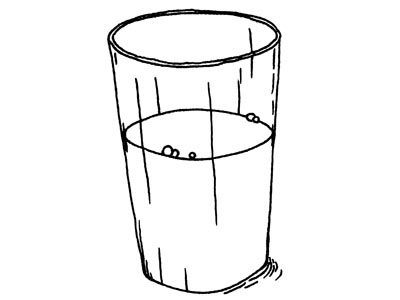 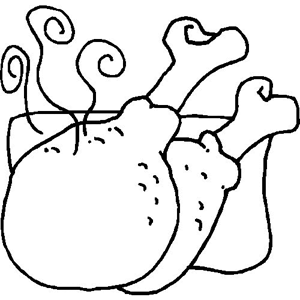 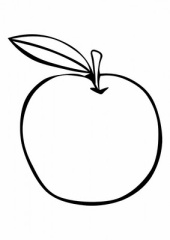 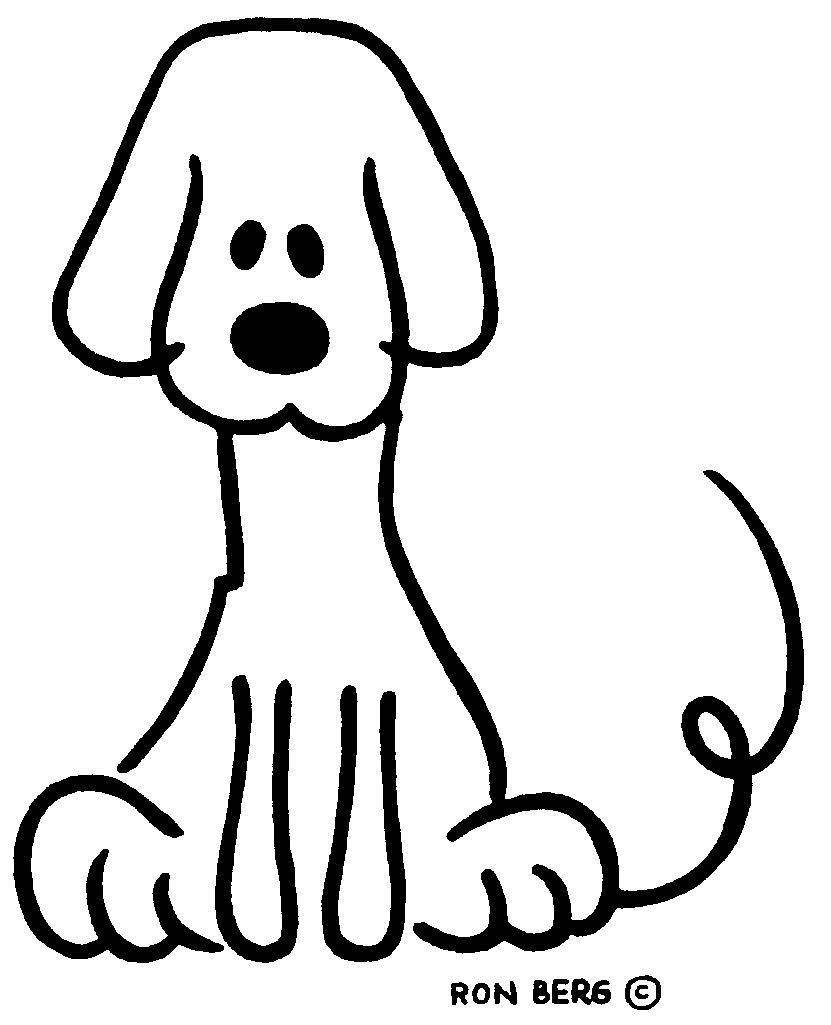 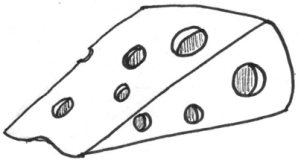 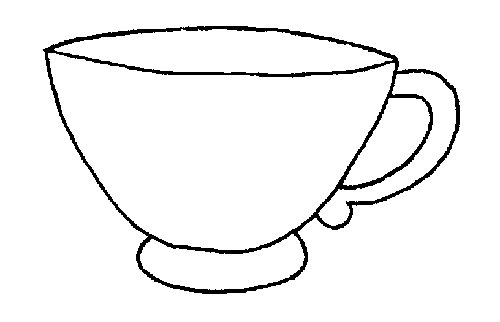 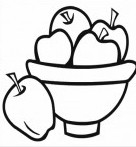 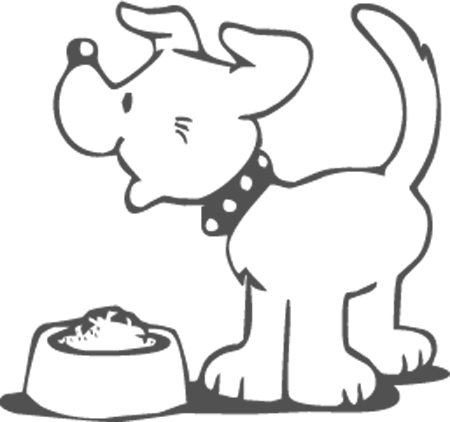